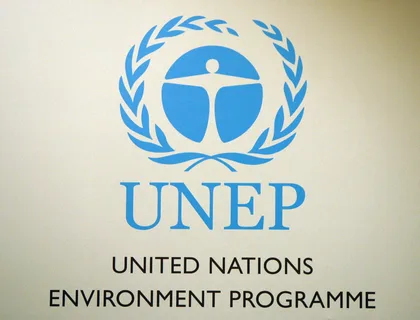 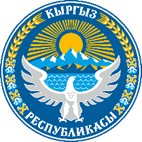 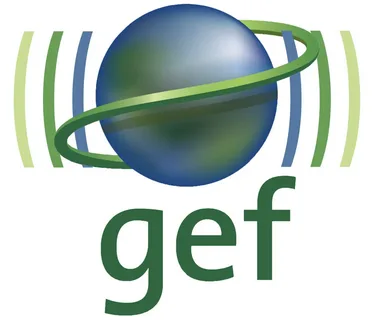 Международные природоохранные конвенции регулирующие обращение с химическими веществами
Конвенции по химическим веществам, стороной которых является КР
Базельская конвенция о контроле за трансграничной перевозкой опасных отходов и их удалением от 22.03.1989 г.- содействие экологически обоснованному управлению опасными отходами
   (КР ратифицировала конвенцию постановлением  Собрания народных представителей Жогорку Кенеша КР от 30 ноября 1995 года П № 225-1) 
Роттердамская конвенция о процедуре предварительного обоснованного согласия в отношении отдельных опасных химических веществ и пестицидов в международной торговле от 10.09.1998 г.- процедура ПОС в международной торговле опасными химическими веществами (Закон КР О ратификации Роттердамской конвенции от 15 января 2000г. № 15) 
Стокгольмская конвенция о стойких органических загрязнителях от 22.05 2001г. – сокращение и ликвидация СОЗ. (Закон КР от 19 июля 2006 года № 114 «О ратификации Стокгольмской конвенции о стойких органических загрязнителях)
   Эти 3 конвенции вместе охватывают элементы «полного жизненного цикла» в  управлении химическими веществами - общая цель - защита здоровья человека и окружающей среды.
Кыргыз Республикасы катышуучу болгон химиялык заттар боюнча конвенциялар
1989-жылдын 22-мартындагы Кооптуу калдыктарды чек ара аркылуу ташууну жана аларды жок кылууну көзөмөлдөө боюнча Базель конвенциясы - кооптуу калдыктарды экологиялык жактан таза башкарууга көмөк көрсөтүү    (КР конвенцияны  Жогорку Кеңешинин Эл өкүлдөр жыйынынын 1995-жылдын 30-ноябрындагы П № 225-1 токтому менен ратификациялаган)
1998-жылдын 10-сентябрындагы Эл аралык соодада айрым кооптуу химиялык заттар жана пестициддер үчүн алдын ала маалымдалган макулдуктун жол-жобосу жөнүндө Роттердам конвенциясы - Коркунучтуу химиялык заттардын эл аралык соодасындагы PIC процедурасы (2000-жылдын 15-январындагы №15 № 200 Роттердам конвенциясын ратификациялоо жөнүндө КР мыйзамы).
Туруктуу органикалык булгоочу заттар боюнча Стокгольм конвенциясы, 2001-жылдын 22-майы. – ТОБту кыскартуу жана жок кылуу. (КР 2006-жылдын 19-июлундагы № 114 “Туруктуу органикалык булгоочулар жөнүндө Стокгольм конвенциясын ратификациялоо жөнүндө” мыйзамы)   
   Бул 3 конвенция биргелешип химиялык заттарды башкаруунун "бүт жашоо  циклинин" элементтерин камтыйт - жалпы максаты адамдын ден соолугун жана айлана-чөйрөнү коргоо.
Базельская конвенция
Конвенция насчитывает 190 стран-участниц, она призвана оградить развивающиеся страны от незаконных трансграничных перевозок опасных отходов из развитых стран и последующем их удалением (захоронением) . 
В конвенции заложен "принцип предварительного согласия" (ст. 4): до начала экспорта государство-экспортёр должно уведомить государства, через которые будет проходить транзит и государство-импортёр о перемещении опасных отходов, предоставив им подробную информацию. Для правомерного перемещения необходимо письменное согласие государств импорта и транзита.
 Ввоз отходов на территорию КР с целью их обезвреживания и размещения запрещается (ст. 19). Ввоз отходов в КР допускается только в целях их переработки.
Базель конвенциясы
Конвенцияга 190 мүчө-өлкө кирет. Конвенция өнүгүп келе жаткан өлкөлөрдү өнүккөн өлкөлөрдөн келген кооптуу калдыктарды мыйзамсыз трансчегаралык ташуудан жана кийин аларды утилдештирүүдөн коргоо үчүн иштелип чыккан.
Конвенцияда “алдын ала макулдук берүү принциби” бар: экспорттоодон мурун экспорттоочу мамлекет транзиттик мамлекеттерге жана импорттоочу мамлекетке кооптуу калдыктардын жылышы жөнүндө аларга толук маалымат берүү менен кабарлоого тийиш. Мыйзамдуу кыймыл үчүн импорттук жана транзиттик мамлекеттердин жазуу жүзүндөгү макулдугу талап кылынат. 
Таштандыларды зыянсыздандыруу жана көмүү максатында Кыргыз Республикасынын аймагына ташып келүүгө тыюу салынат (19-статья). Кыргыз Республикасына таштандыларды кайра иштетүү максатында гана ташып келүүгө уруксат берилет.
Роттердамская конвенция
Принята в ответ на резкий рост торговли химическими веществами и уязвимости развивающихся стран для неконтролируемого импорта. Количество сторон 165 (США до сих пор не является Стороной). Регулируются 37 пестицидов и 15 промышленных химикатов.
Подписавшие ее страны могут решать, разрешать или запрещать импорт химических веществ, перечисленных в договоре, а страны-экспортеры обязаны обеспечивать соблюдение требований производителями в пределах их юрисдикции (процедура Предварительного Обоснованного Согласия (ПОС)).
Она призвана способствовать обеспечению общей ответственности и открытому обмену информацией на основе процедуры предварительного обоснованного согласия. Действие Конвенции распространяется на химические вещества, в отношении которых Сторонами были установлены запреты или строгие ограничения по соображениям охраны здоровья человека или окружающей среды.
В КР введен запрет и ограничение на 57 химических веществ, которые также подпадают под процедуру ПОС (постановление ПКР от 27.07.20001 г. № 376).
Роттердам конвенциясы
Химиялык заттар менен сооданын кескин көбөйүшүнө жана өнүгүп келе жаткан өлкөлөрдүн көзөмөлсүз импортко алсыздыгына жооп иретинде кабыл алынган. Тараптардын саны 165 (АКШ дагы эле Тарап эмес). 37 пестицид жана 15 өнөр жай химикаттары жөнгө салынган.
Кол койгон өлкөлөр келишимде саналган химиялык заттарды импорттоого уруксат берүү же тыюу салуу боюнча чечим кабыл алышы мүмкүн, ал эми экспорттоочу өлкөлөр өз юрисдикциясынын чегинде өндүрүүчүлөрдүн талаптарын сактоосун камсыз кылууга милдеттүү (Алдын ала маалымдалган макулдук (PIC) процедурасы).
Ал жалпы жоопкерчиликти жана алдын ала маалымдалган макулдук процесси аркылуу ачык маалымат алмашууну илгерилетүү максатында иштелип чыккан. Конвенция адамдардын ден соолугун же айлана-чөйрөнү коргоо максатында Тараптар тарабынан тыюу салынган же катуу чектөөлөргө дуушар болгон химиялык заттарга карата колдонулат.
Кыргыз Республикасында 57 химиялык заттарга тыюу салуу жана чектөө киргизилген, алар дагы PIC процедурасына жатат (КР 2001-жылдын 27-июлундагы № 376 токтому).
Стокгольмская конвенция
Целью конвенции является охрана здоровья  человека и окружающей среды от стойких органических загрязнителей. Конвенция направлена на ликвидацию или ограничение производства и использование стойких органических загрязнителей (СОЗ). 185 стран являются Сторонами конвенции. В список регулируемых СОЗ входит 33 вещества (?)
Список А – ликвидация включает 25 веществ; список В – ограничение включает 2 вещества (в том числе и ДДТ); Список С – непреднамеренное производство включает 6 веществ.
СОЗ, согласно Стокгольмской конвенции должны быть запрещены для использования, производство их должно быть прекращено, а все запасы уничтожены.
Очень важной задачей конвенции является ликвидация  запасов  СОЗ. Этому способствуют Планы действий стран по Стокгольмской конвенции.
Стокгольм конвенциясы
Конвенциянын максаты – адамдын ден соолугун жана айлана-чөйрөнү туруктуу органикалык булгоочу заттардан коргоо. Конвенция туруктуу органикалык булгоочу (ТОБ) заттарды өндүрүүнү жана колдонууну жок кылууга же чектөөгө багытталган. 185 мамлекет конвенциянын катышуучулары болуп саналат. Жөнгө салынуучу ТОБ тизмеси 33 заттарды камтыйт (?)
А тизмеси – жоюу 25 затты камтыйт; В тизмеси – чектөө 2 затты камтыйт (анын ичинде ДДТ); C тизмеси - байкабай өндүрүш 6 затты камтыйт.
Стокгольм конвенциясына ылайык, ТОБ колдонууга тыюу салынып, аларды өндүрүү токтотулуп, бардык запастар жок кылынышы керек.
Конвенциянын абдан маанилүү максаты - ТОБтун запастарын жок кылуу. Буга Стокгольм конвенциясынын алкагындагы өлкөлөрдүн аракет пландары көмөктөшүүдө.
Көңүл бурганыңыздарга рахмат